Проведение продуктивной деятельности с детьми старшего дошкольного возраста (Рисование)«Откуда появилась Матрешка» с использованием ИКТ
Ганюшкина Галина Сергеевна
Цель и задачи
Цель: Знакомство с русской народной игрушкой – Матрешкой
Задачи:
Образовательные : Приобщать детей к восприятию  декоративно-прикладного искусства средствами музыки и рисования. Познакомить с историей возникновения, видами, особенностями росписи  Семеновской, Загорской, Полхов-Майданской матрешкой. Учить детей различать разные техники росписи матрешек.
Развивающие: Развивать у детей познавательный интерес, интерес к истории и культуре России, творческие способности и фантазию через приобщение к народному творчеству и прикладному искусству. Учить составлять узор  из отдельных элементов, упражнять в рисовании  узора всем ворсом кисти и ее концом.
Воспитательные: Воспитывать  уважение к труду народных умельцев. Воспитывать любовь к народному искусству, аккуратность при выполнении работы, эстетический и художественный вкус
Материалы и оборудование
Материал: силуэты матрёшек из альбомного листа, гуашь, кисти №1-3,ватная палочка,  стакан с водой, салфетка, подставка под кисти, таблица узоров для росписи матрёшек,  пробники, образцы сделанные педагогом, русская народная музыка, сундучок. презентация «Откуда появилась Матрешки?», созданная с помощью программы power point, музыкальный центр, диск с записью  русской народной  песни «Коробейники»,  проектор, экран, компьютер.
Предварительная работа: Рассматривание матрешек в группе, игры с народными игрушками, составление рассказов и сказок, действующими лицами которых являются матрешки.
Используемые технологии: 
Игровая, 
Технология сотрудничества,
Здоровьесберегающие  (гимнастика для глаз, физкультминутка)
ИКТ
Проведение непосредственно образовательной деятельности
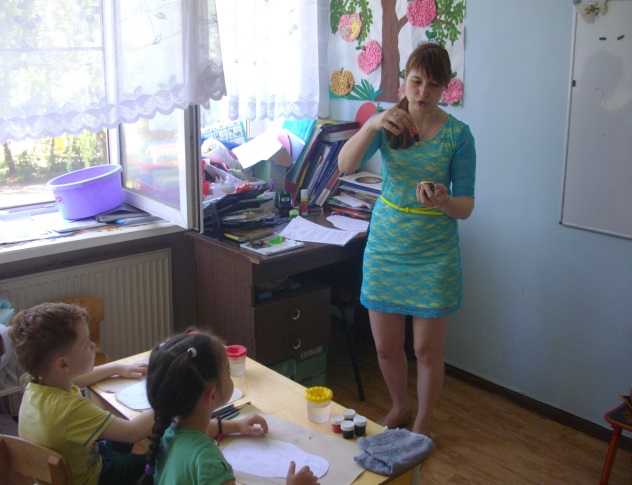 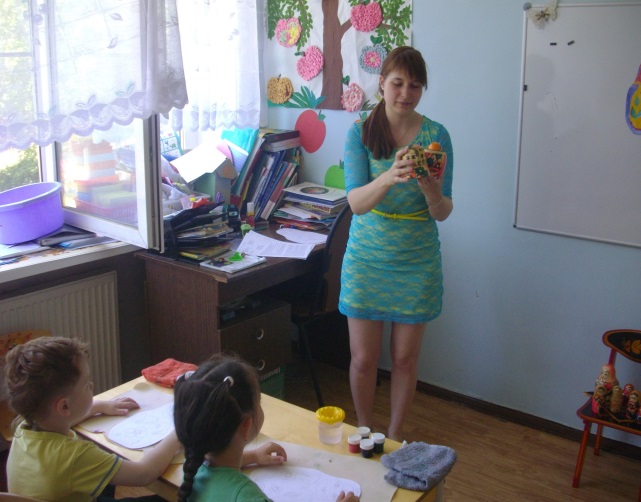 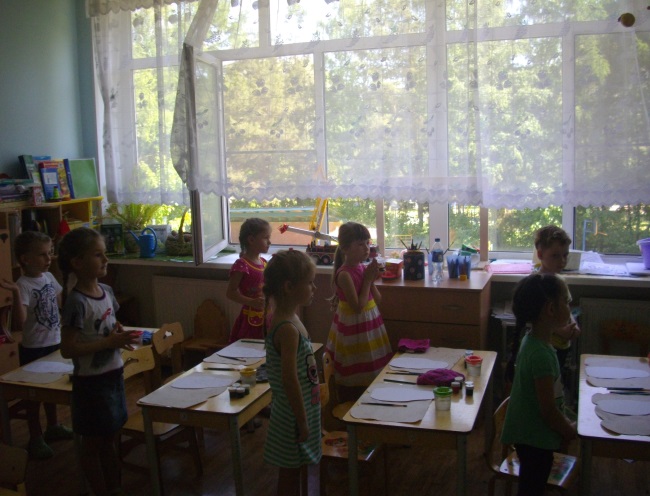 Показ презентации «Откуда появилась Матрешка?»
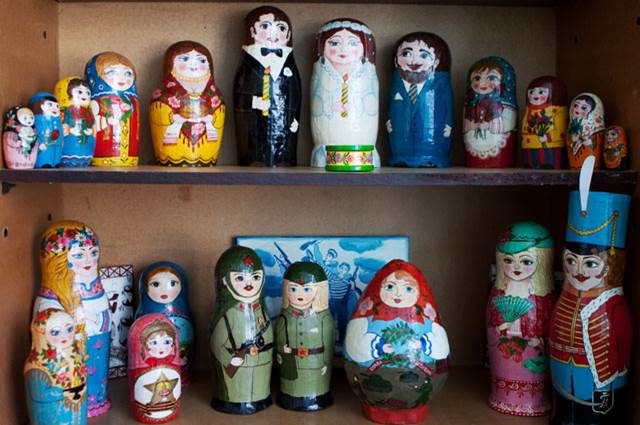 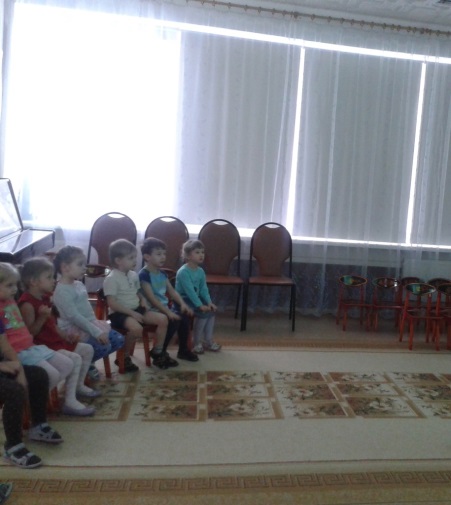 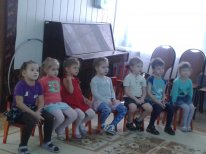 Гимнастика для глаз
И. п. — сидя за партой.
1. Закрыть глаза. Отдых 10—15 с. Открыть глаза. Повторить 2—3 раза.
2. Движения глазными яблоками.—        глаза вправо-вверх.—        глаза влево-вверх.—        глаза вправо-вниз.—        глаза влево-вниз.Повторить 3—4 раза. Глаза закрыть. Отдых 10—15с.
3. Самомассаж.
Потереть ладони. Закрыть глаза, положить ладони на глаза, пальцы вместе. Держать 1 с. Ладони на стол, Открыть глаза.
Физкультминутка
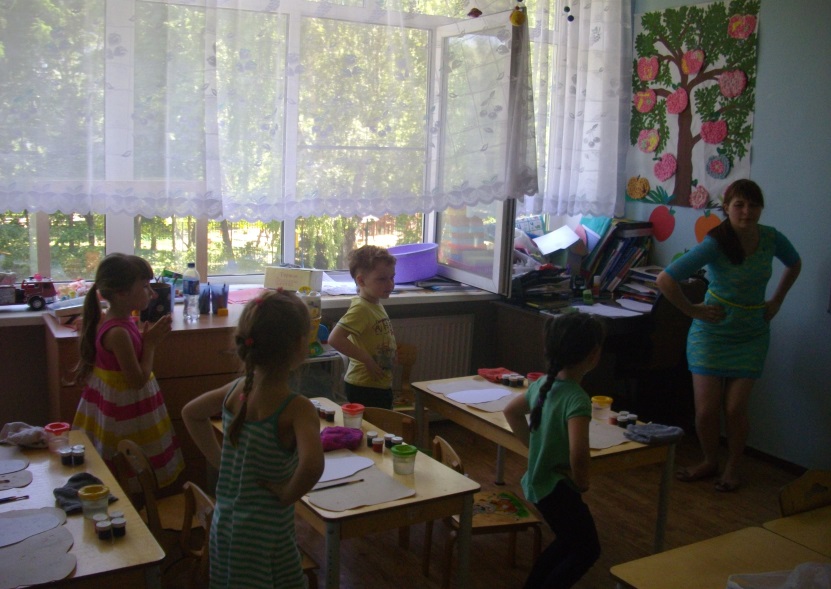 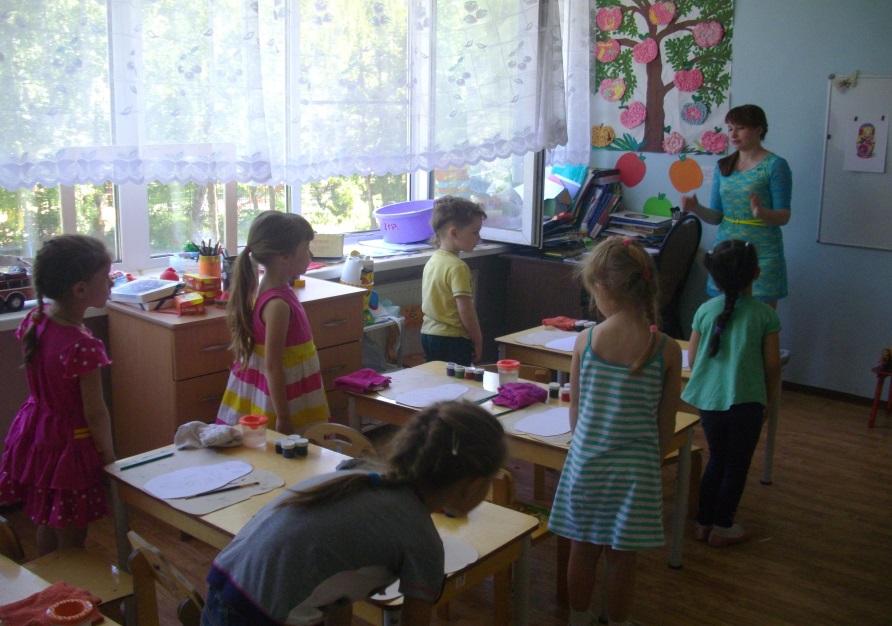 Игра «Собери матрешку»
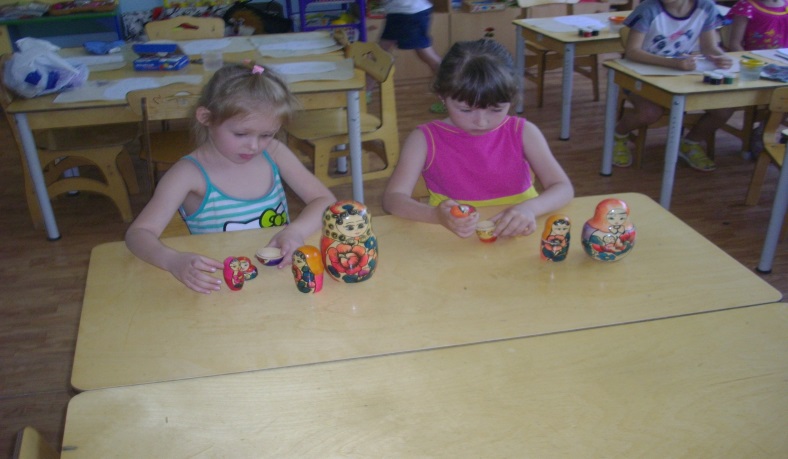 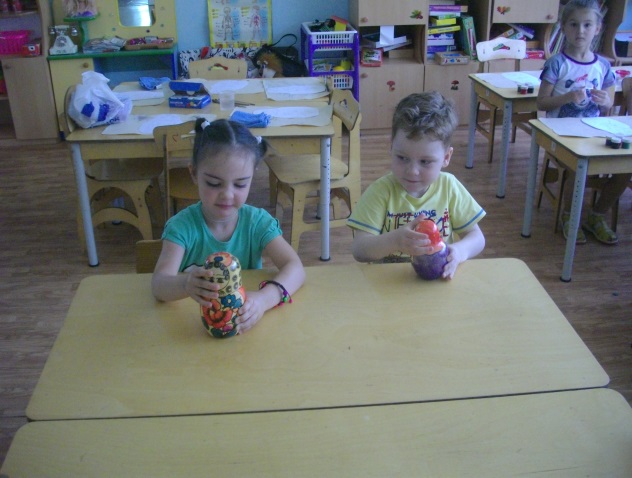 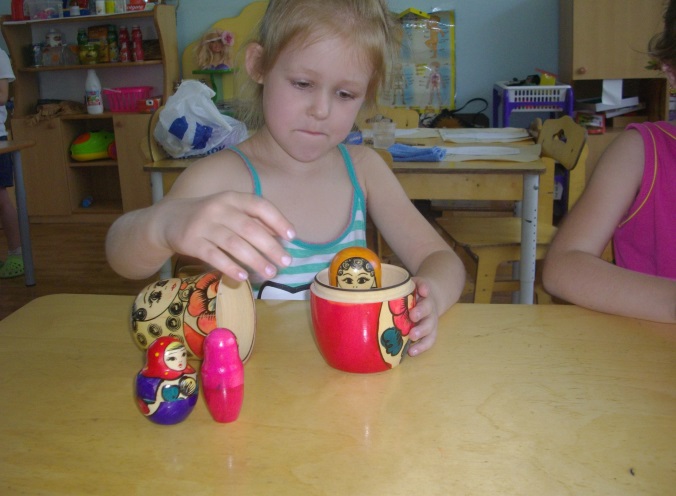 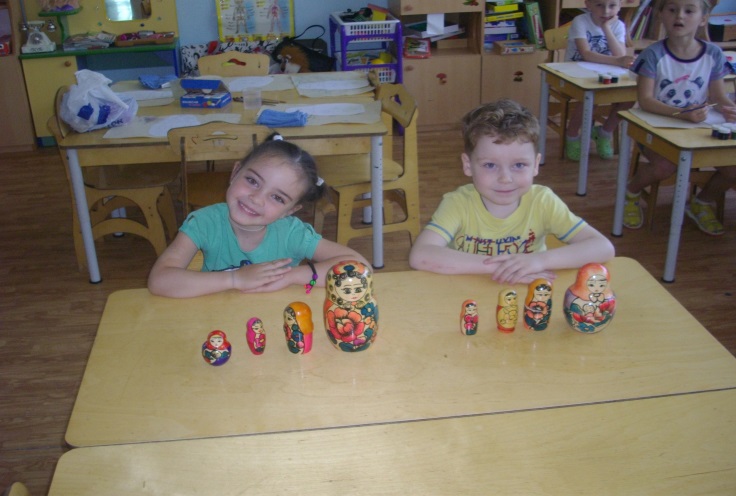 Рисуем матрешку
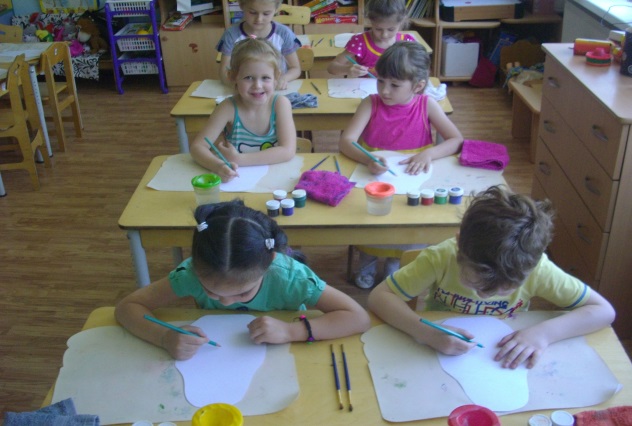 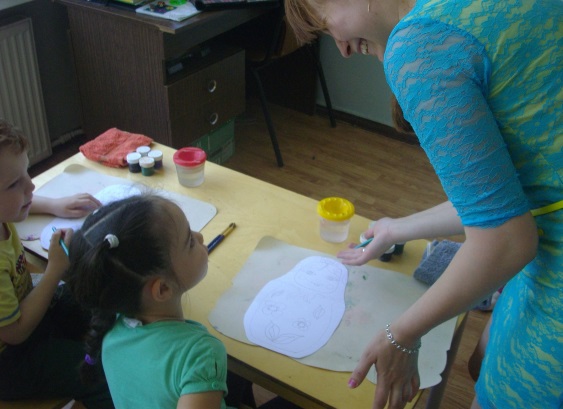 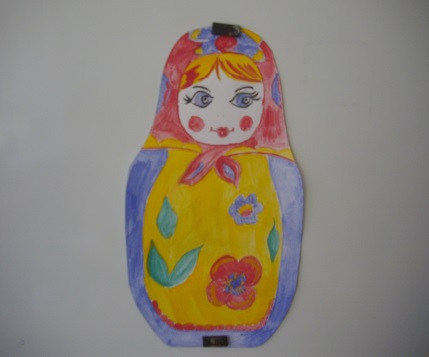 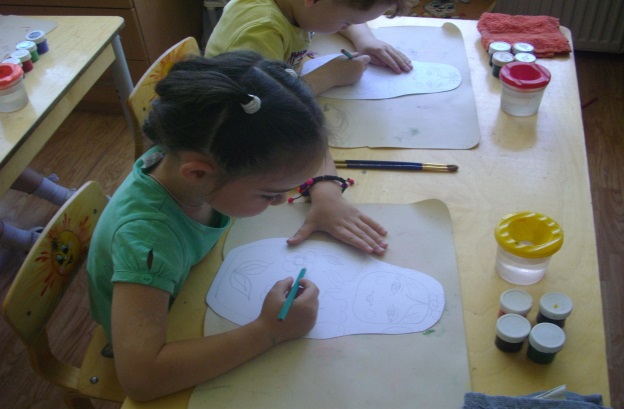 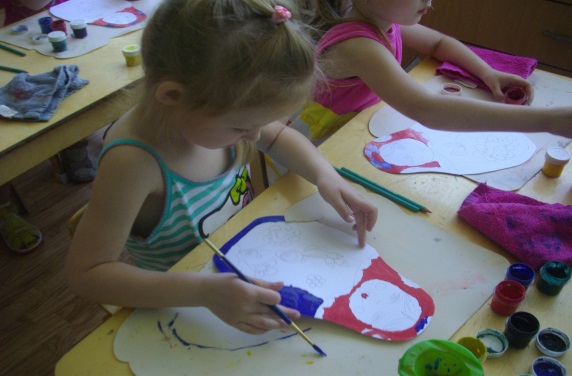 Итогом работы является выставка рисунков. Каждый ребенок может дать имя своей матрешке
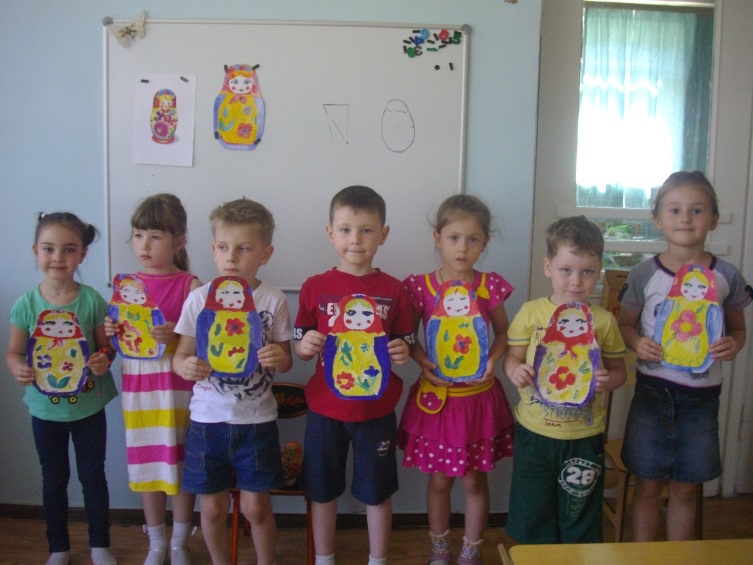 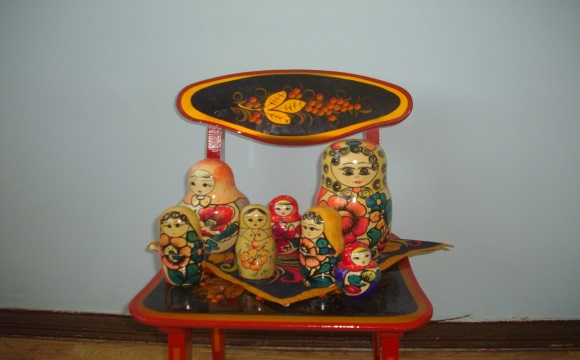 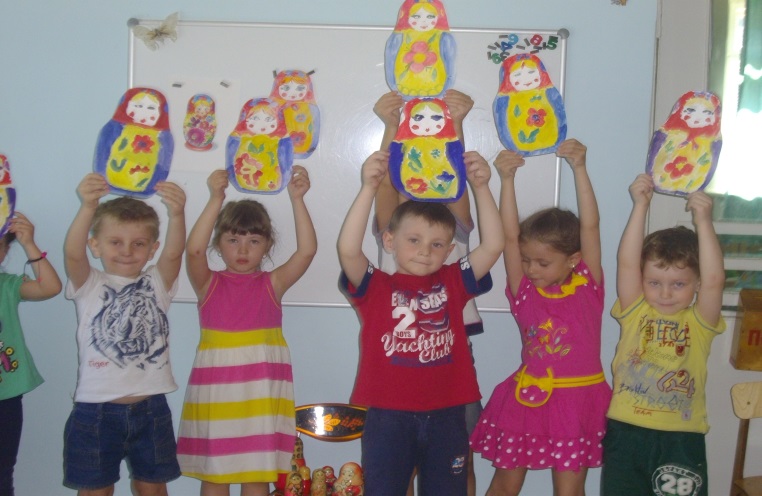